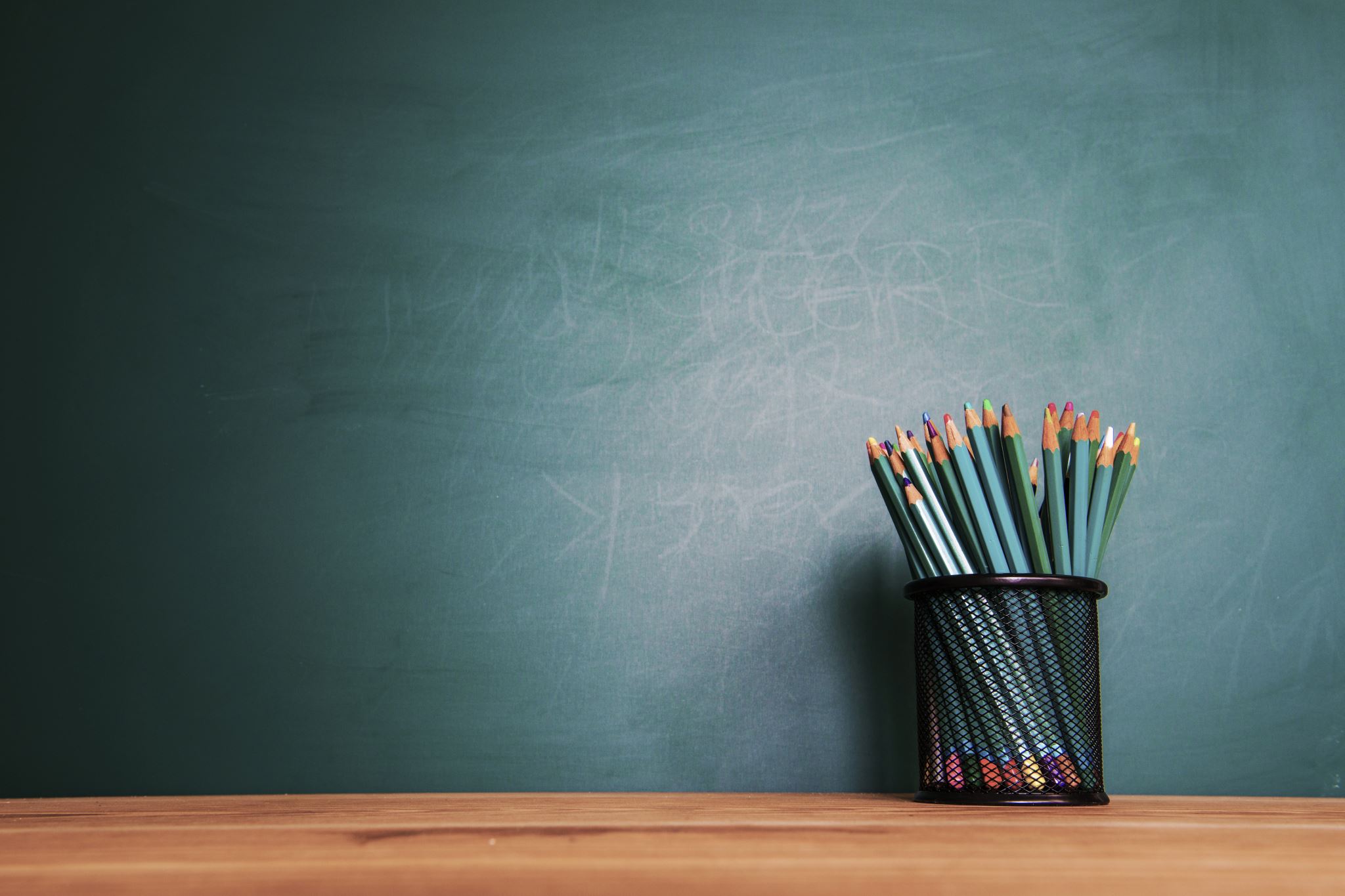 Litany of Saints
School of Love
Part 2
This is the secondof the series on The Litany of Supplication The Litany of the Saints
In the Rite of Consecration 
to a Life of Virginity 
for Women Living in the World 

found in the 
Roman Pontifical
God allows us to enter into HisDivine Mercy
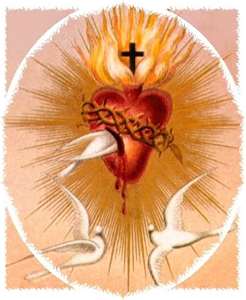 as experienced by the saints that have gone before us…
…these Saints come forward in love and in humility…
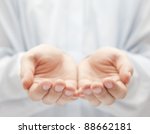 Come forward to place 
in your open heart 
symbolized by 
your open hands
the graces of their lives.
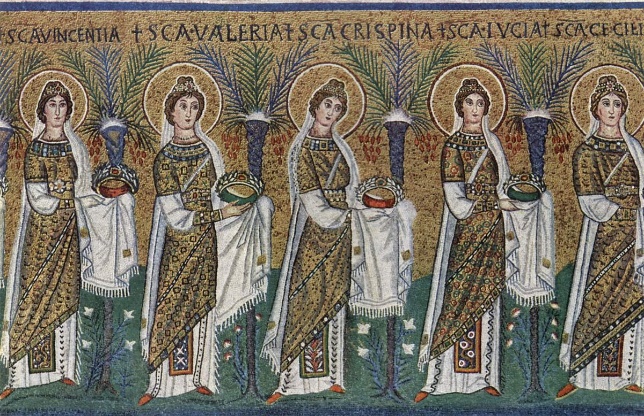 Their gift for you
is the fruit of their lives now brought to fulfillment in the Kingdom of Heaven.
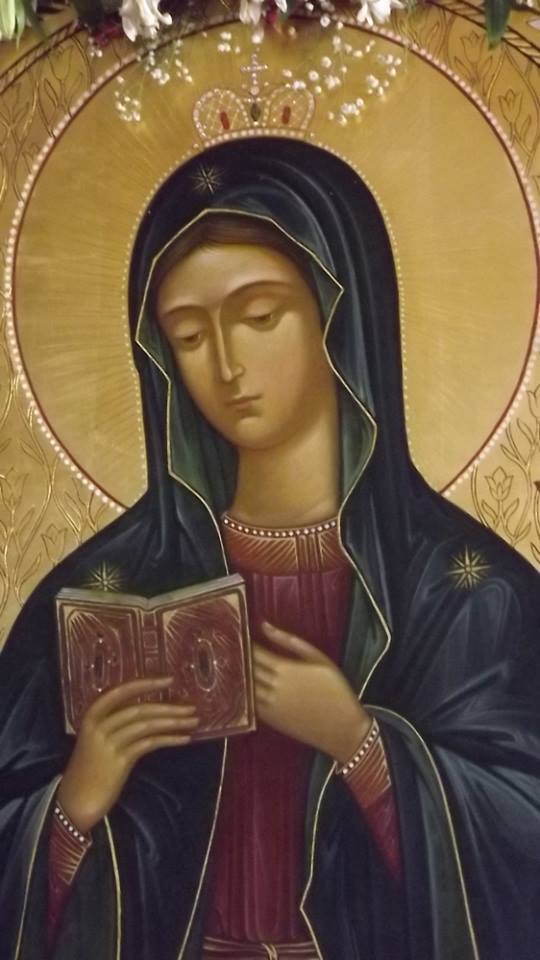 Our Lady        begins the list…
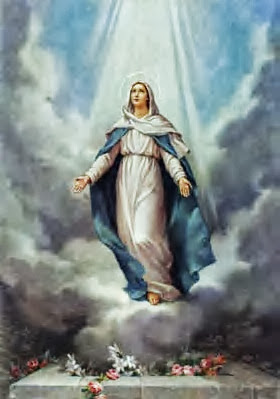 Holy Mary, pray for us.
What do I receive from Holy Mary?
This Photo by Unknown Author is licensed under CC BY-SA-NC
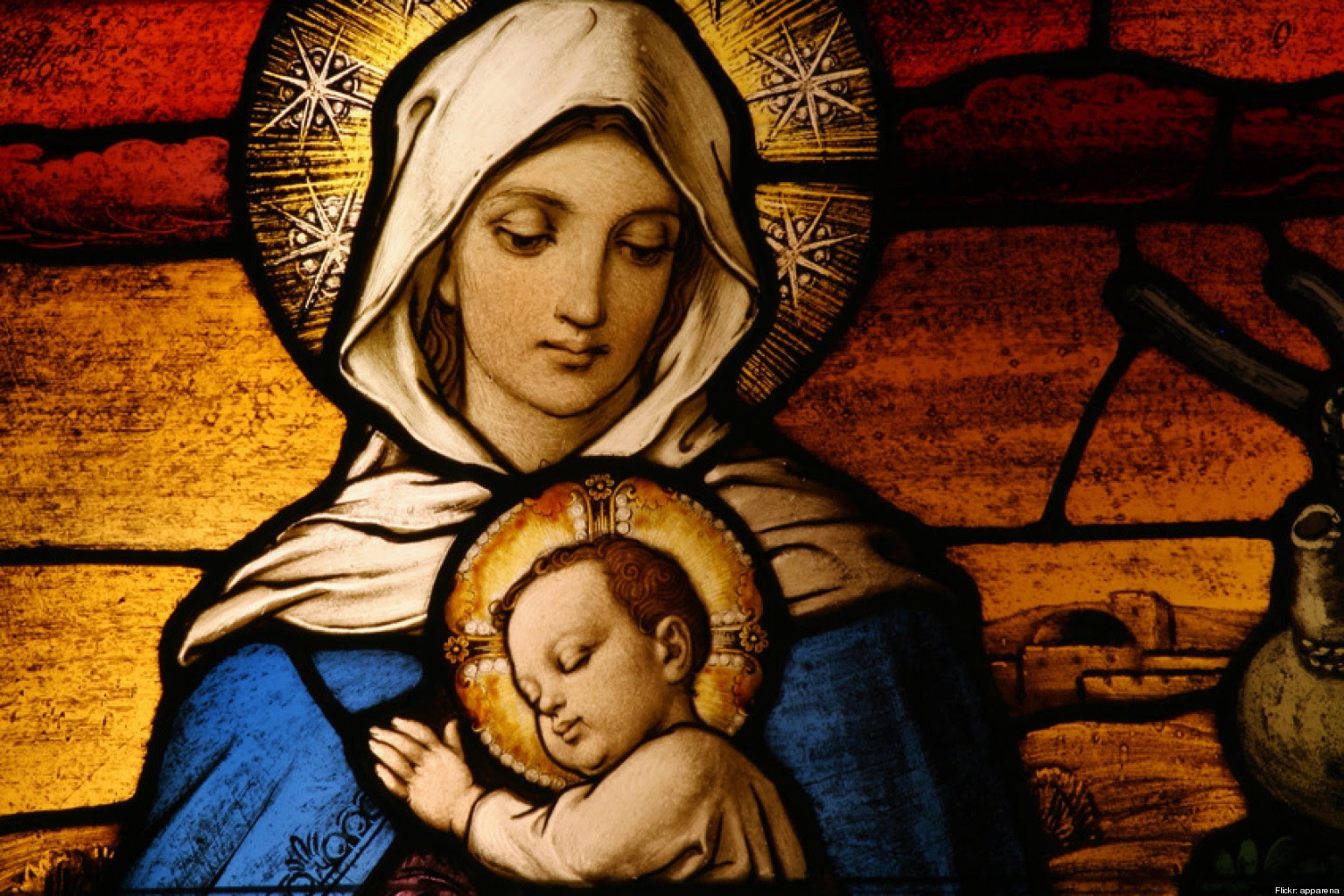 Holy Mother of God, pray for us
What does the Mother of God want to give me?
This Photo by Unknown Author is licensed under CC BY-SA-NC
Most honored of all virgins, pray for us. What does the most honored of all virgins want to give me?
This Photo by Unknown Author is licensed under CC BY-SA
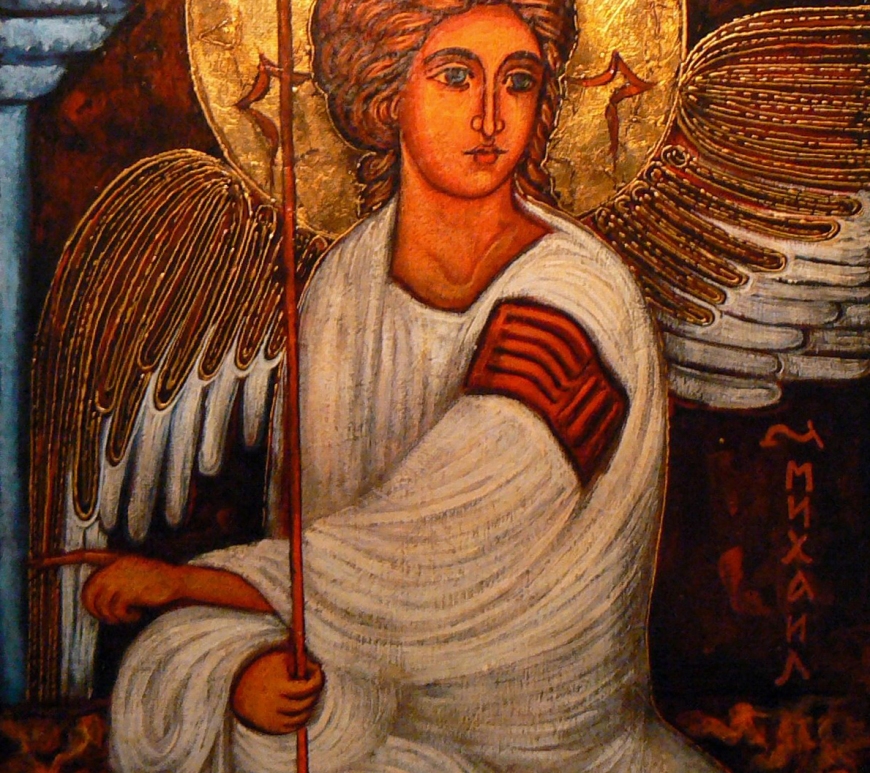 This Photo by Unknown Author is licensed under CC BY-SA-NC
Saint Michael, pray for us.
What gift does Saint Michael want to give me?
Holy Angels of God, pray for us.
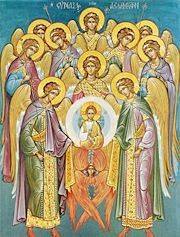 What do these 
Holy Angels of God 
want to give me?
Saint John the Baptist , pray for us.
What does St John the Baptist want to give me?
This Photo by Unknown Author is licensed under CC BY-SA
Saint Joseph, pray for us.
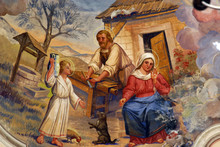 As we ponder the 
School of      Nazareth

What  does Saint Joseph want to give me?
This Photo by Unknown Author is licensed under CC BY-NC-ND
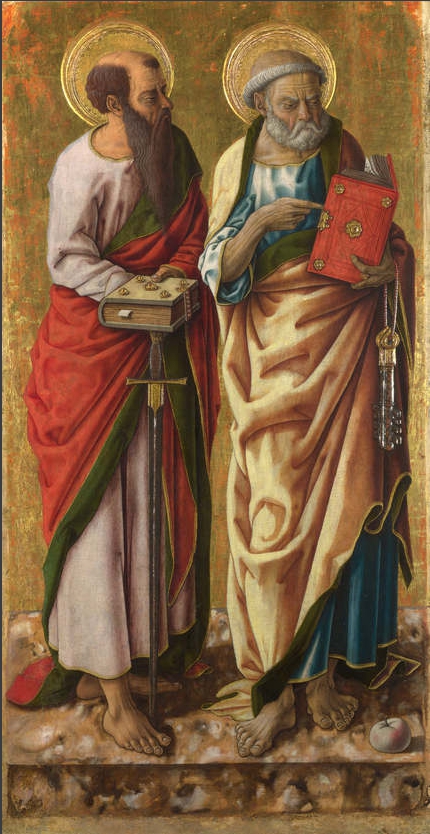 Saint Peter & Saint Paul, pray for us
What gifts do Saint Peter and Saint Paul
 want to give to me?
This Photo by Unknown Author is licensed under CC BY-SA
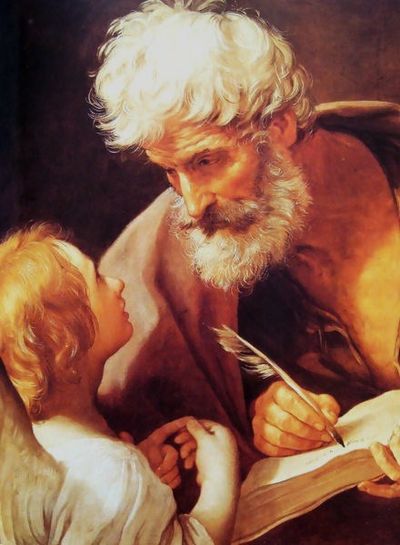 Saint Matthew,pray for us
What gift does Saint Matthew want to give me?
This Photo by Unknown Author is licensed under CC BY-SA
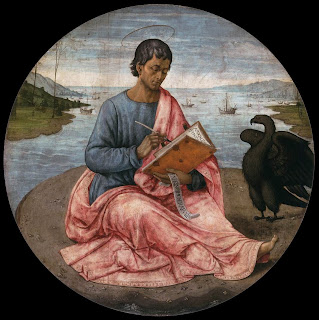 Saint John, pray for us.
What gift does Saint John want to give to me?
This Photo by Unknown Author is licensed under CC BY-NC-ND
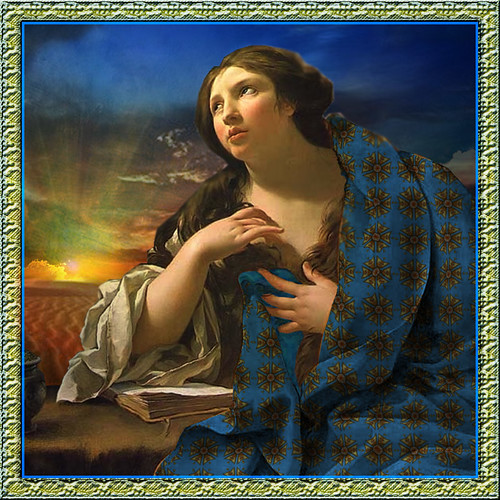 This Photo by Unknown Author is licensed under CC BY-SA-NC
Saint Mary Magdalene, pray for us.
What gift does Saint Mary Magdalene want to give to me?
Saint Stephen & Saint Lawrence, pray for us.
What gift 
does Saint Stephen wan to give to me?
What gift does
Saint Lawrence want to give to me?
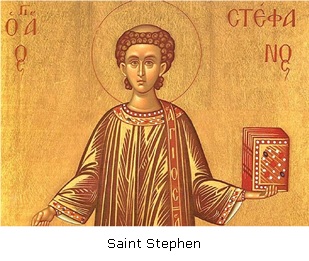 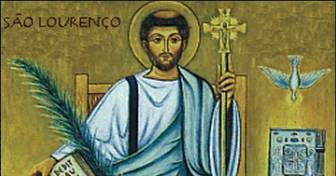 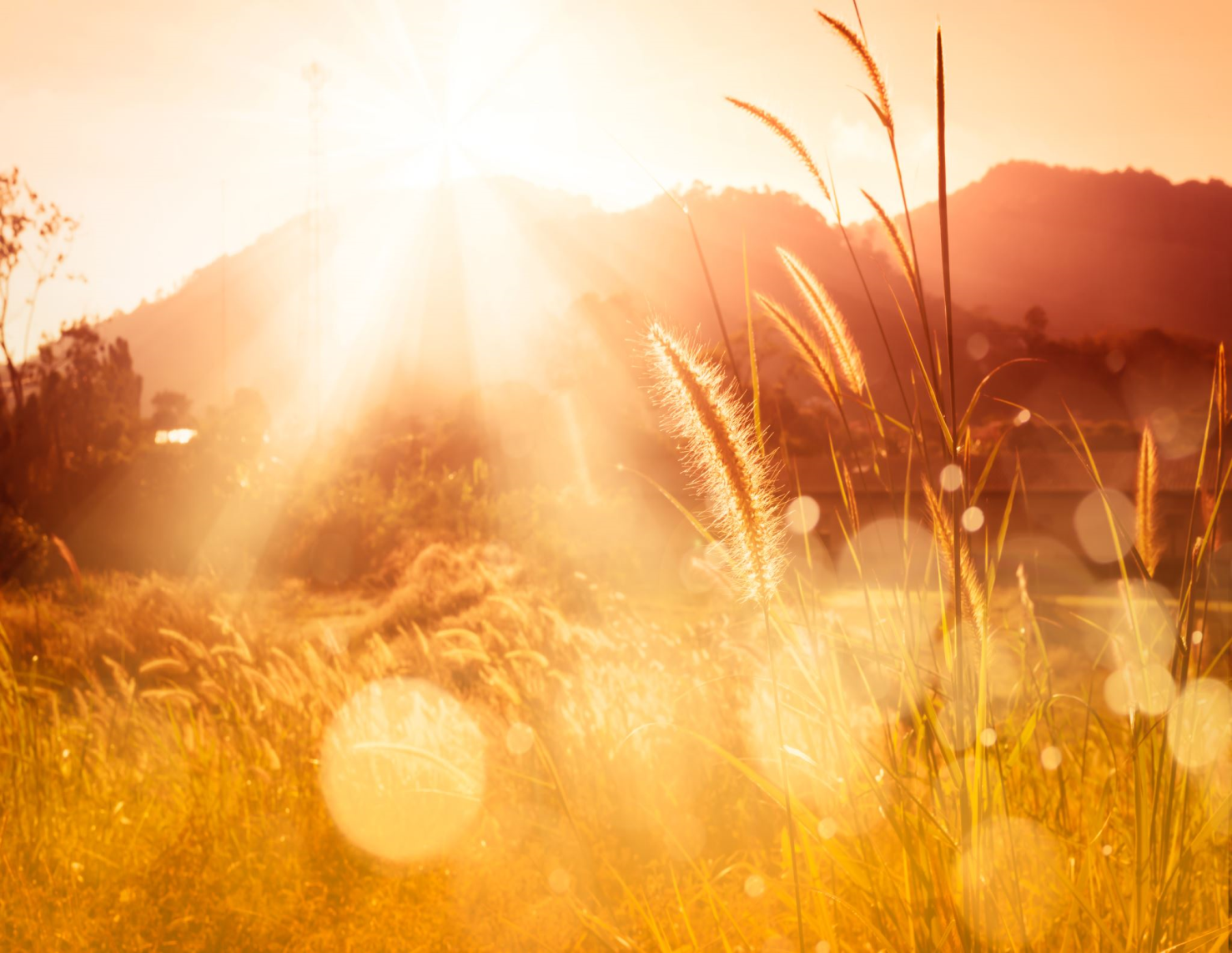 Saint Perpetua & Saint Felicity, pray for us.
What gift 
does Saint Perpetua want to give to me?
What gift 
does Saint Felicity want to give to me?
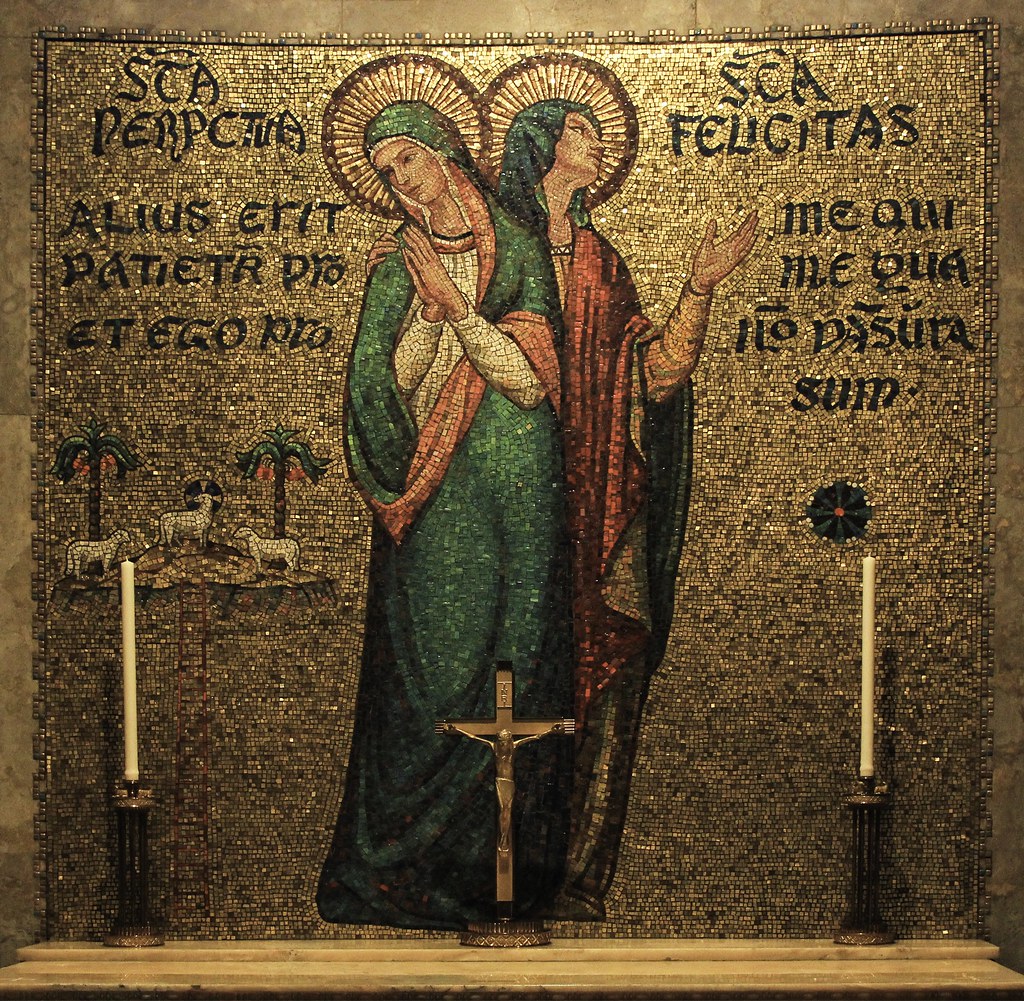 This Photo by Unknown Author is licensed under CC BY-SA-NC
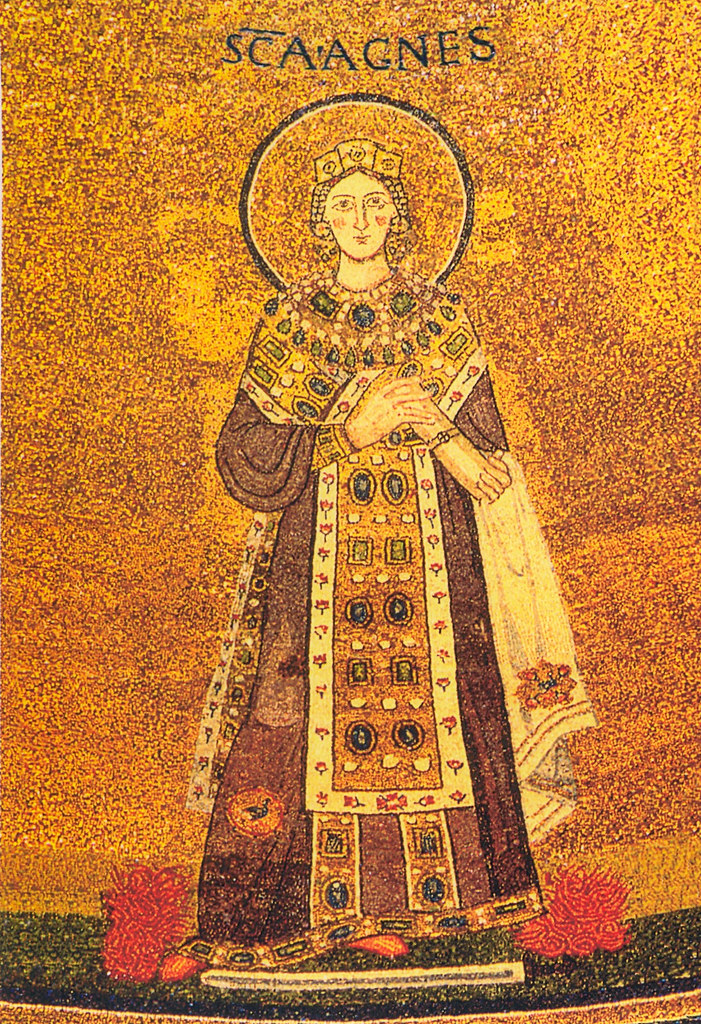 Saint Agnes, pray for us.
What gift does Saint Agnes want to give to me?
This Photo by Unknown Author is licensed under CC BY-NC-ND
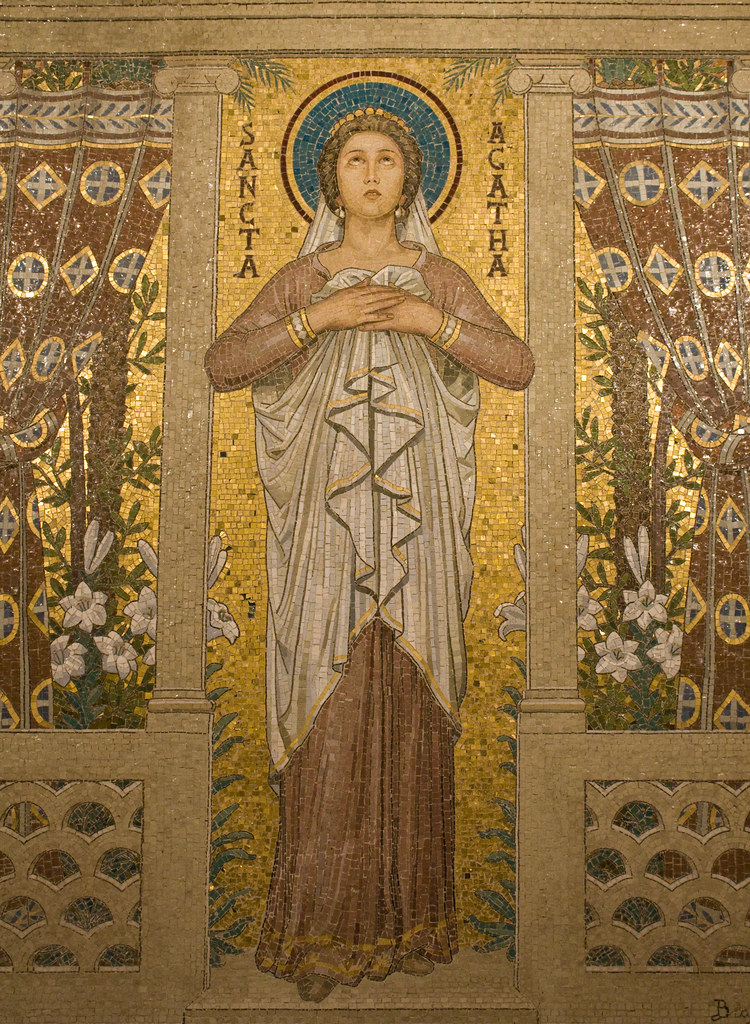 Saint Agatha,pray for us.
What does Saint Agatha want to give to me?
This Photo by Unknown Author is licensed under CC BY-NC-ND
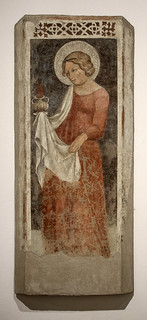 Saint Lucy,pray for us.
What gift does Saint Lucy
Want to give to me?
This Photo by Unknown Author is licensed under CC BY-NC-ND
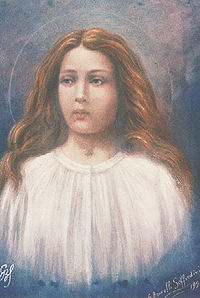 Saint Maria Goretti, pray for us.
What gift does 
Saint Maria Goretti 
want to give to me?
This Photo by Unknown Author is licensed under CC BY-SA
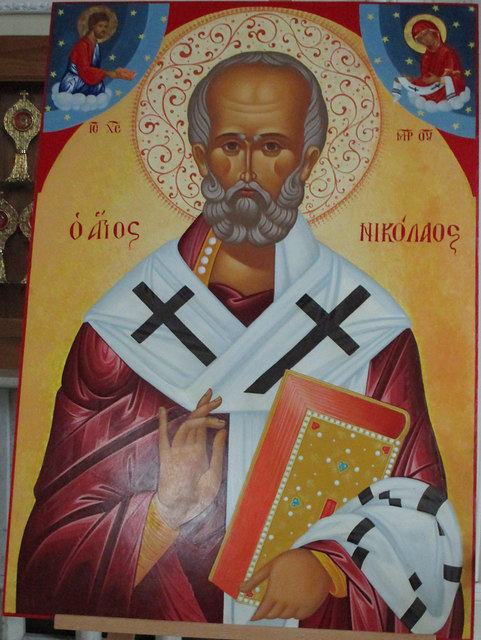 Saint Athanasius, pray for us
What gift does Saint Athanasius want to give me?
This Photo by Unknown Author is licensed under CC BY-SA
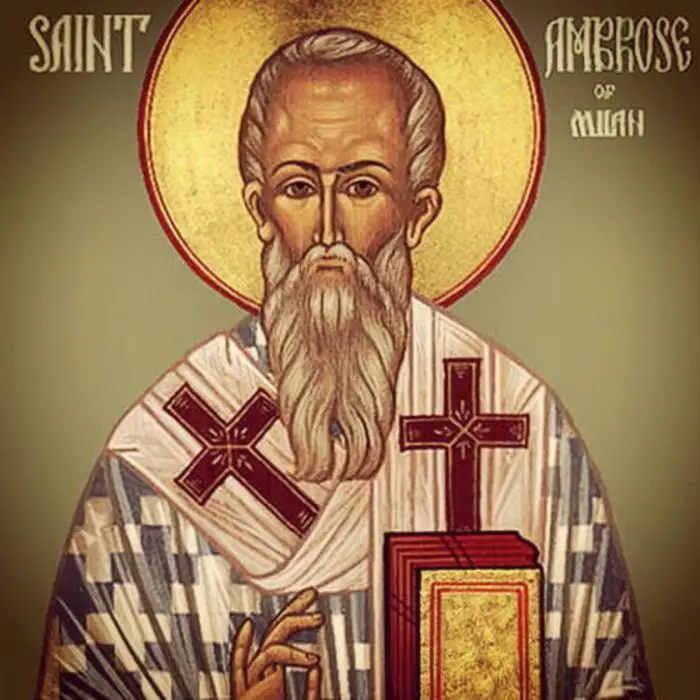 Saint Ambrose,pray for us.
What gift does Saint Ambrose
Want to give to me?
This Photo by Unknown Author is licensed under CC BY-SA
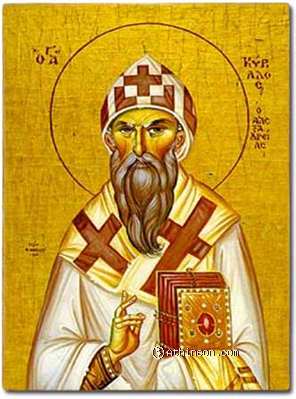 Saint Methodius of Olympus, pray for us.
What gift does Saint Methodius of Olympus
 want to give to me?
This Photo by Unknown Author is licensed under CC BY
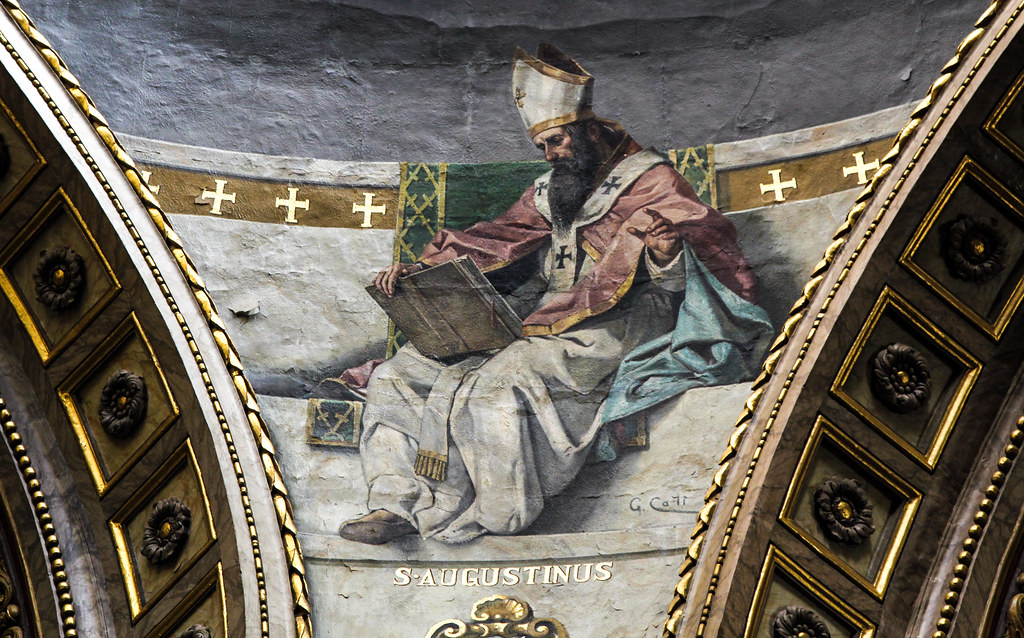 This Photo by Unknown Author is licensed under CC BY-NC-ND
Saint Augustine,pray for us.
What gift does Saint Augustine
 want to give to me?
Saint Jerome, pray for us.
What gift does Saint Jerome 
want to give to me?
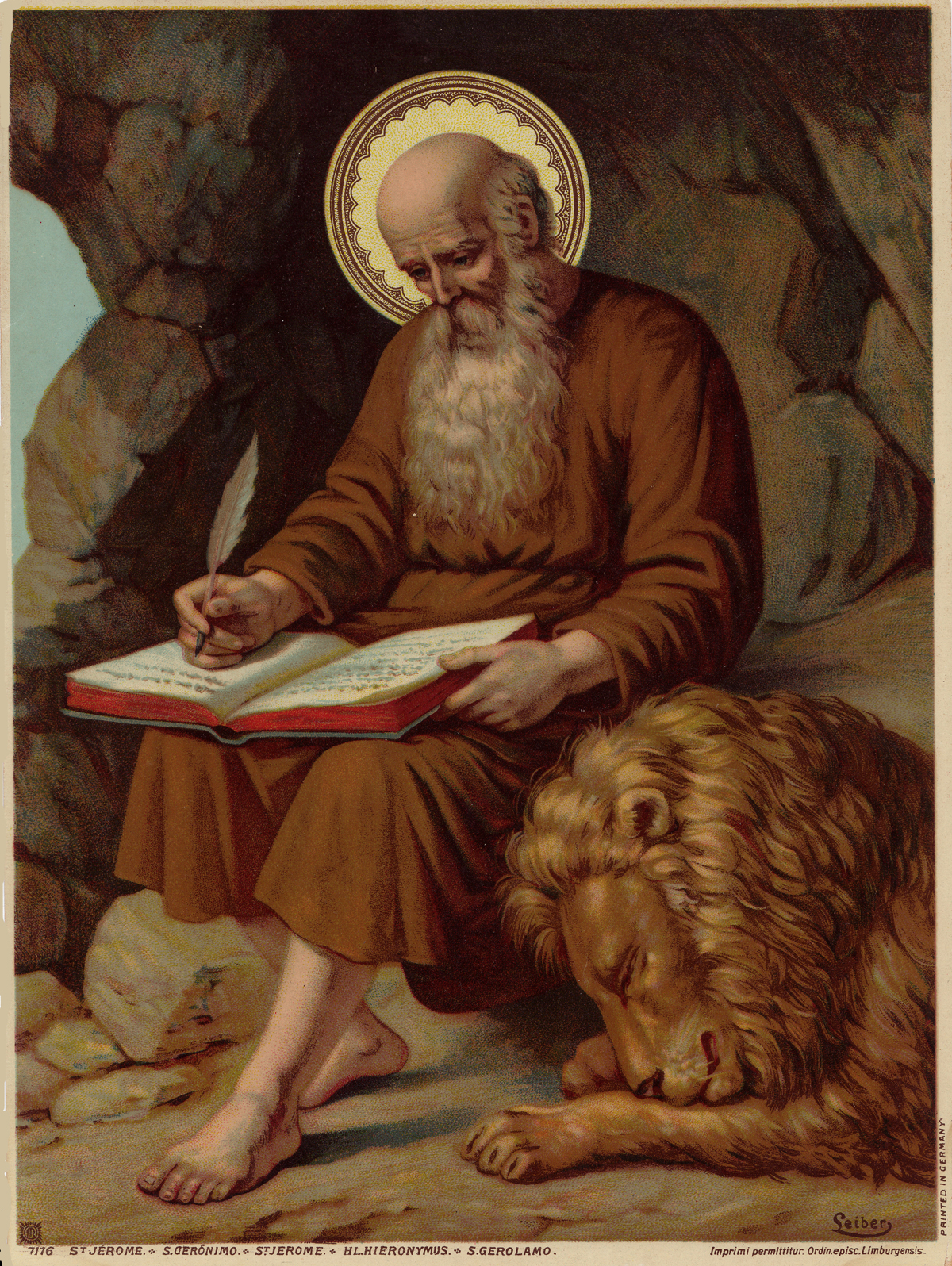 This Photo by Unknown Author is licensed under CC BY-NC-ND
Saint Benedict,pray for us.
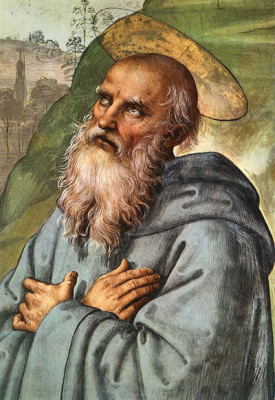 What gift does Saint Benedict want to give to me?
This Photo by Unknown Author is licensed under CC BY-NC-ND
Saint Francis & Saint Dominic, pray for us.
What gift does 
Saint Francis want to give to me?
What gift does 
Saint Domonic want to give to me?
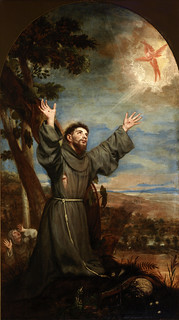 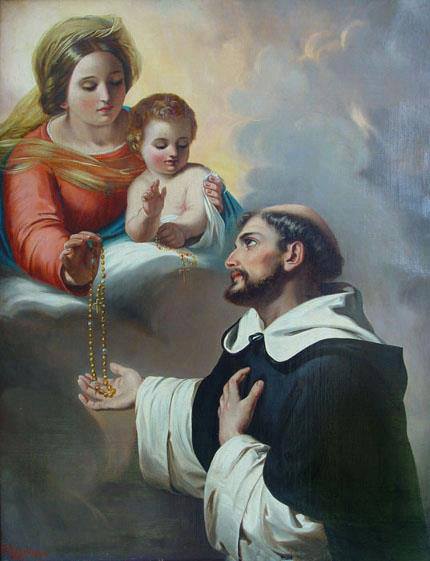 Saint Macrina, pray for us.
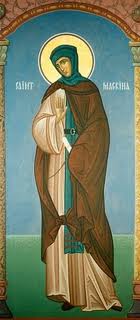 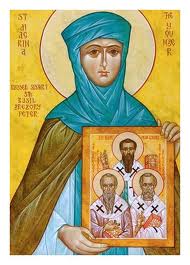 What gift does Saint Macrina
 want to give to me?
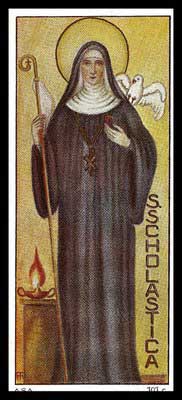 Saint Scholastica,pray for us.
What gift does Saint Scholastics
 want to give to me?
This Photo by Unknown Author is licensed under CC BY-NC-ND
Saint Clare & Saint Catherine of Siena,pray for us.
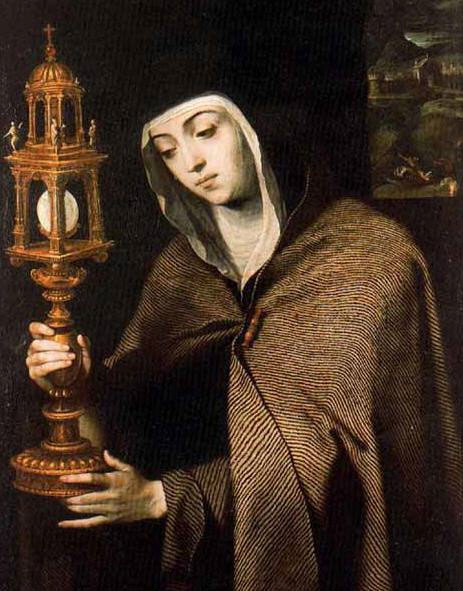 What gift does 
Saint Clare want to give to me?
What gift does 
Saint Catherine 
of Siena  want to give to me?
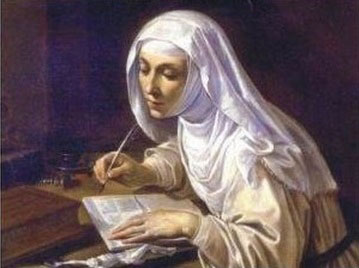 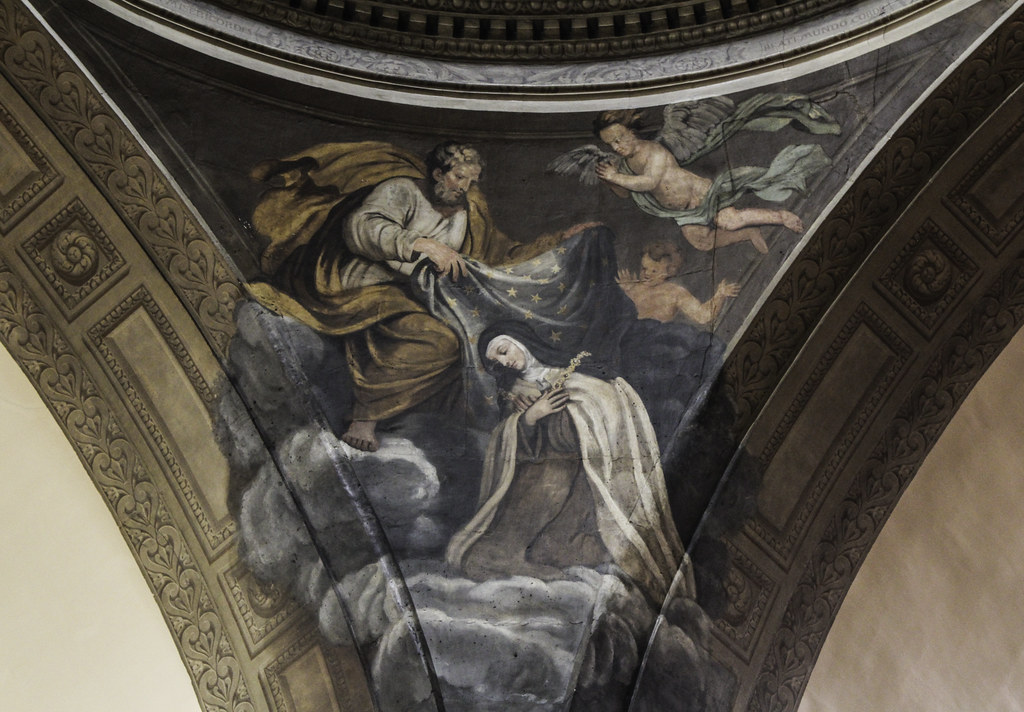 Saint Teresa of Jesus, pray for us.
What gift does Saint Teresa of Jesus
 want to give to me?
This Photo by Unknown Author is licensed under CC BY-NC-ND
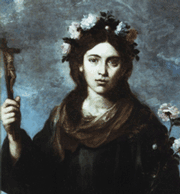 Saint Rose of Lima,pray for us.
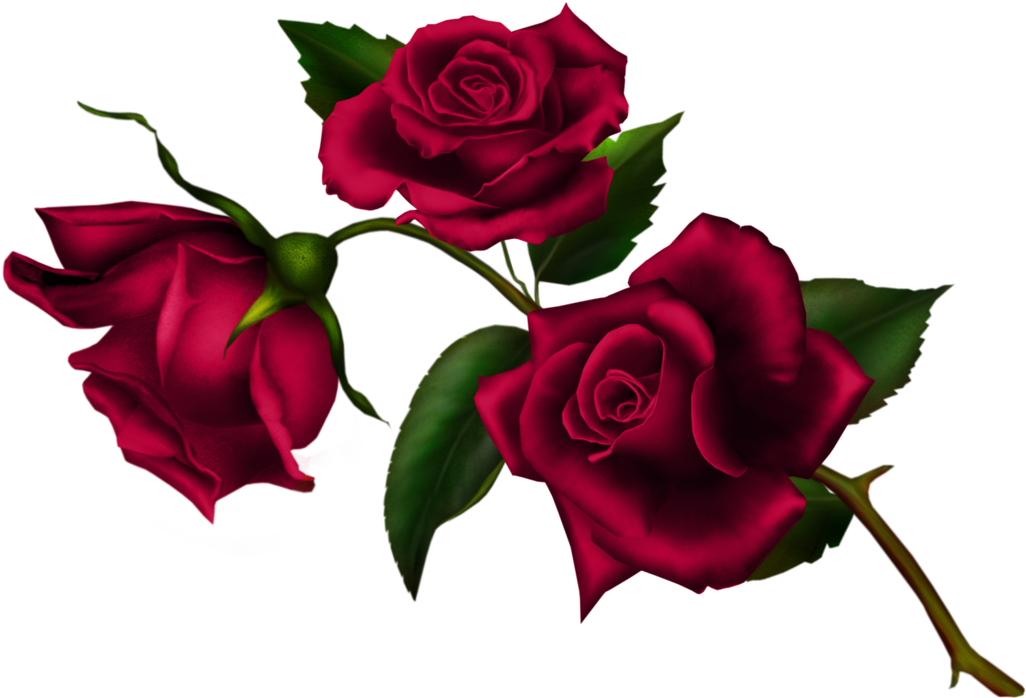 What gift does 
Saint Rose of Lima
 want to give to me?
Saint Kateri Tekakwitha,pray for us.
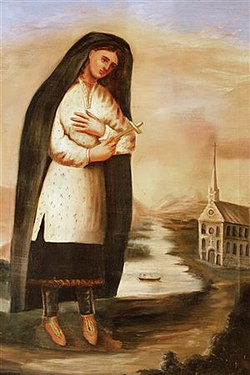 What gift does 
Saint 
Kateri Tekakwitha 
want to give to me?
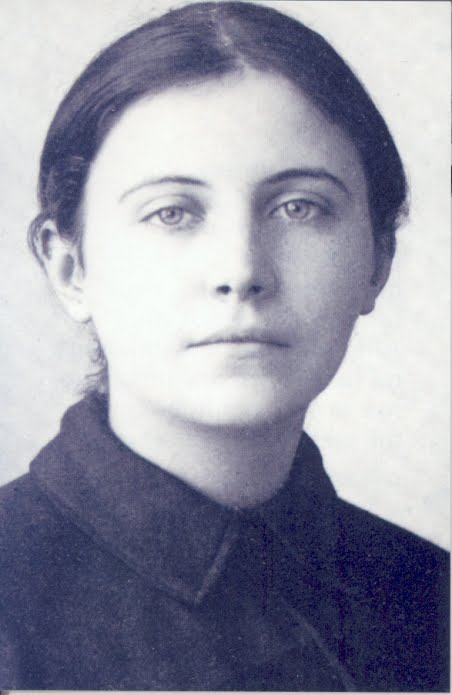 Saint GemmaGalgani. Pray for us.
What gift does 
Saint Gemma what to give me?
This Photo by Unknown Author is licensed under CC BY-NC
Saint Louise de Marillac, pray for us.
What gift does Saint Louise de Marillac
 want to give to me?
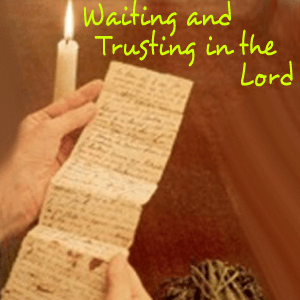 Saint Margaret Mary Alacoque,pray for us.
What does 
Saint Margaret Mary Alacoque 
want to give me?
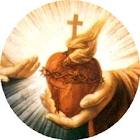 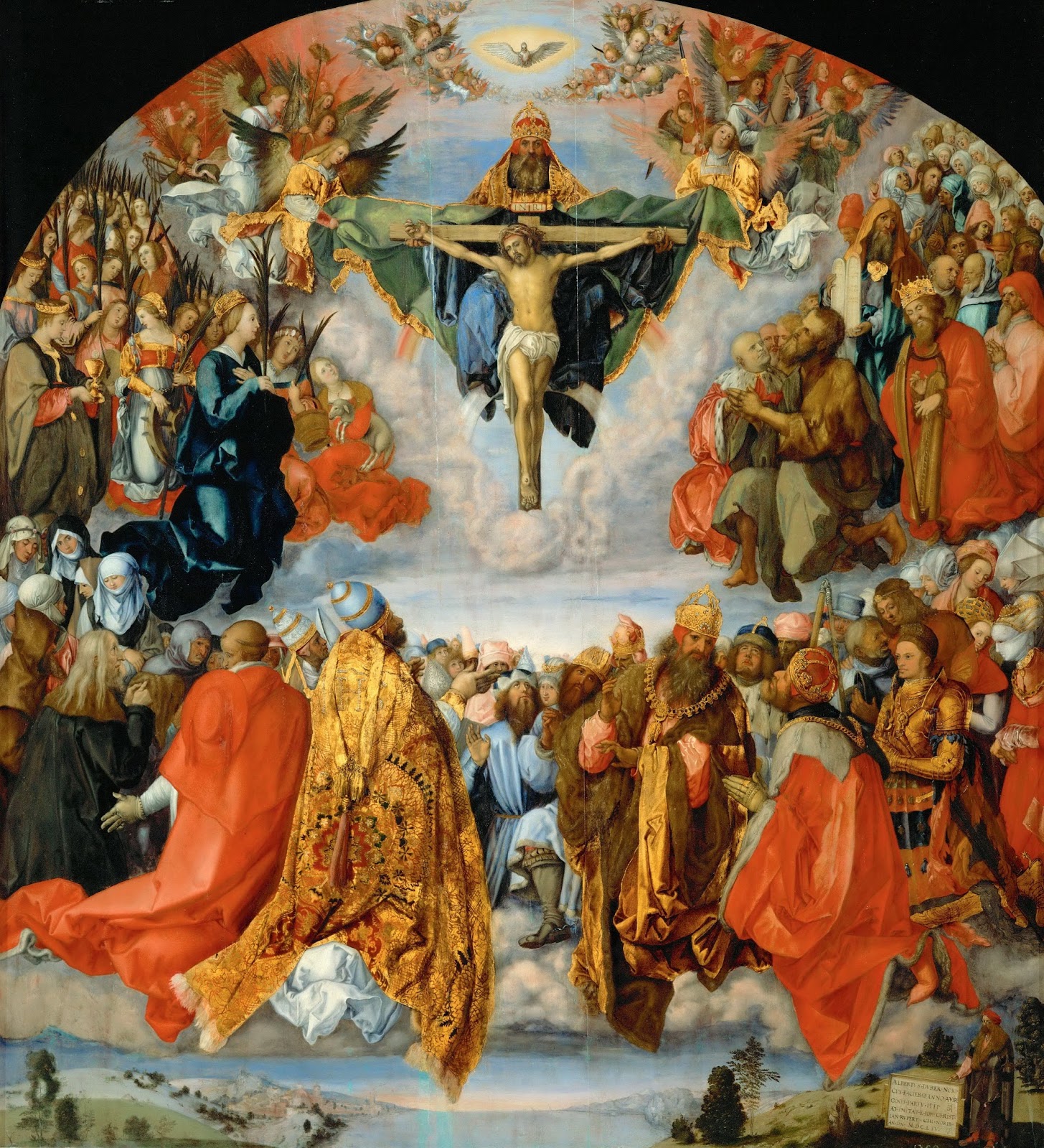 All holy men & women,saints of God,pray for us.
What gift do these holy men and women want to give to me?
This Photo by Unknown Author is licensed under CC BY-SA-NC
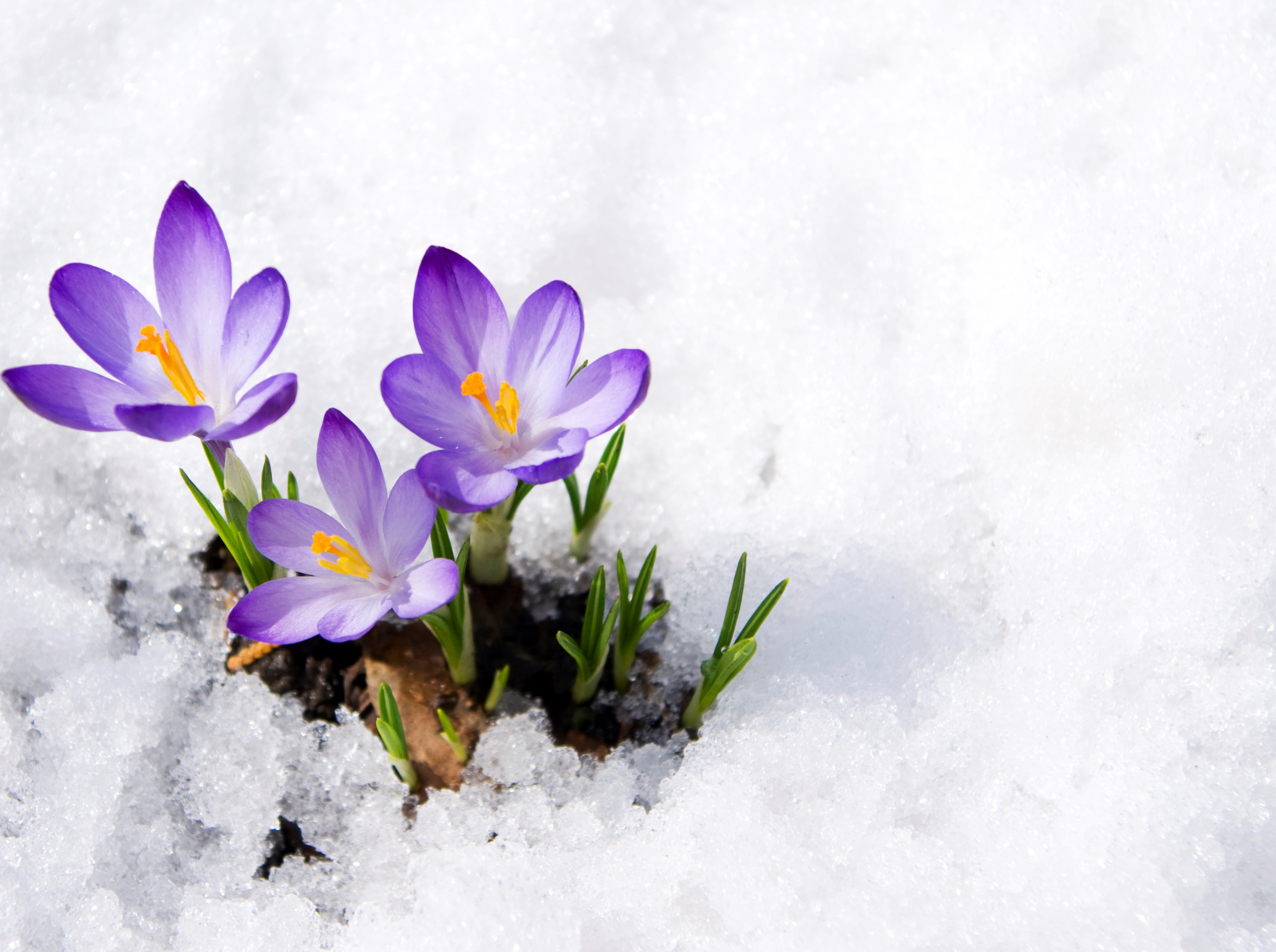 We have acknowledged our unworthiness, we have asked the intercession of the saints,God’s friends.
Our prayer continues